Saúde e Segurança no Trabalho
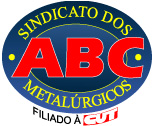 O Papel da negociação coletiva
 na melhoria das condições de 
saúde e segurança no trabalho
 para os Metalúrgicos do ABC
PRIMEIRA EXPERIÊNCIA - 1993
Grande quantidade de trabalhadores com surdez profissional e de processos coletivos por insalubridade.
Convênio SMABC com Fonoaudiologia da 
  PUC – SÃO PAULO.
Pesquisa com 6000 metalúrgicos submetidos à audiometria no sindicato.
54% dos metalúrgicos com mais de 2 anos de trabalho tinham perda auditiva induzida por ruído.
NEGOCIAÇÃO
Negociação com as empresas.
Avaliações técnicas conjuntas sindicatos / empresas.
Retirada dos processos e pagamentos onde houvesse insalubridade.
Desistência do processo onde não houvesse insalubridade.

REDUÇÃO DO RUÍDO NOS AMBIENTES DE TRABALHO.
CAMPANHA – OUÇA BEM - ESSA PEÇA NÃO TEM REPOSIÇÃO.
Folder
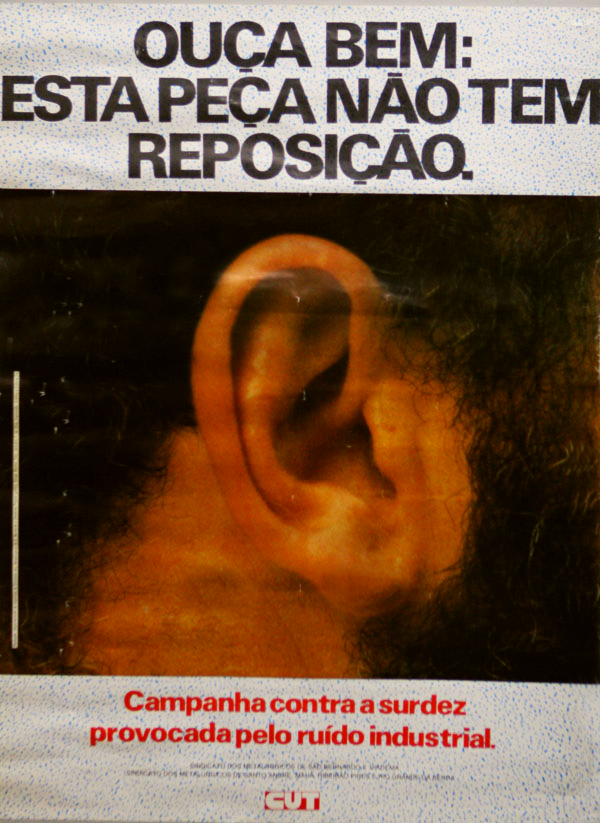 Cartilha sobre Ruído e doenças da coluna
RESULTADOS DA CAMPANHA CONTRA O RUÍDO
Redução do ruído nas fábricas, enclausuramento de prensas;
Tratamentos acústicos de paredes, tetos e divisórias.
Eliminação ou atenuação do ruído nas fontes.
HOJE – PROGRAMA DE PRESERVAÇÃO AUDITIVA  MOSTRA NAS MONTADORAS E PRINCIPAIS AUTO PEÇAS, ONDE HÁ REPRESENTAÇÃO NO LOCAL DE TRABALHO INDICES DE  MENOS DE 0,7 % DE CASOS DE AGRAVAMENTO DA SURDEZ.
1999 e 2000 Programa de Ergonomia
Negociação com as montadoras para melhoria ergonômica de postos de trabalho
 Formação sindical para os membros de CIPA, Comissões de Fábrica e CSE -Comitê Sindical de Empresa, em ergonomia aplicada ao trabalho.
Curso no sindicato durante um ano com 240 horas presenciais para representantes.
Cursos em empresas para comitês de ergonomia  mistos ( empresa e representação dos trabalhadores) 
Mapeamento ergonômico de postos de trabalho.
Continuação do Programa de Ergonomia
Negociação e liberação de recursos para mudanças ergonômicas.
Implementação das mudanças
Reavaliação conjunta envolvendo os trabalhadores.
Produção de material didático e de divulgação.
Locais – Linha montagem do CARGO – Ford Caminhões. 
Pintura e estamparia Ford
Linha de produção de eixos – linha de montagem – MBB
Linha montagem do Gol VW
CURSOS DE FORMAÇÃO EM SAÚDE E SEGURANÇA
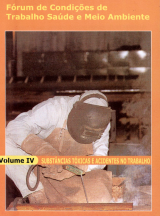 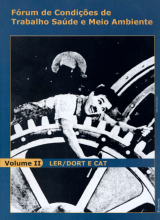 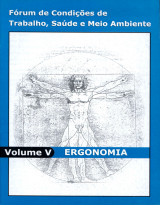 CARTILHAS PARA DIVULGAR TEMAS MAIS
    FREQUENTES NA CATEGORIA
CURSOS DE FORMAÇÃO EM SAÚDE E SEGURANÇA
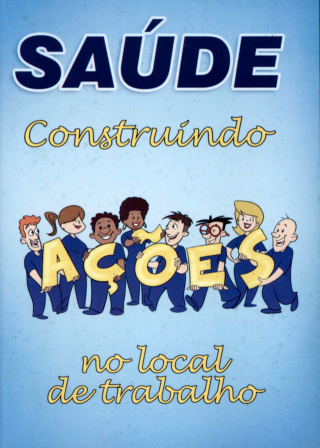 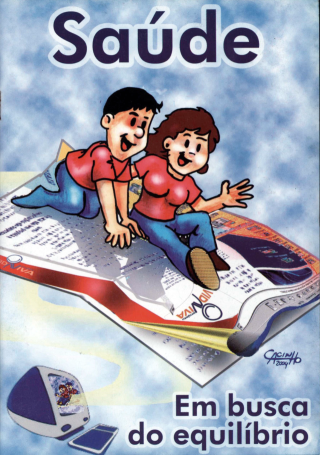 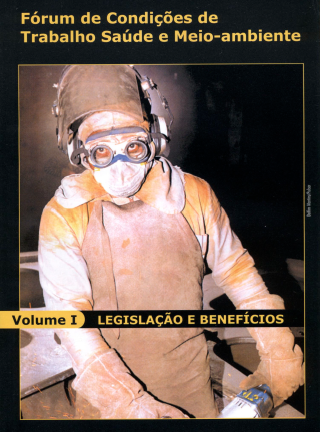 SMABC / TST
Adesão ao Programa Nacional de Saúde e Segurança do TST
theo@ergonomus.com.brdstma@smabc.org.br
OBRIGADO
Théo de Oliveira
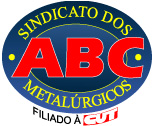